Широчинно-импулсна модулация (PWM)
Електроника
Вграденисистеми
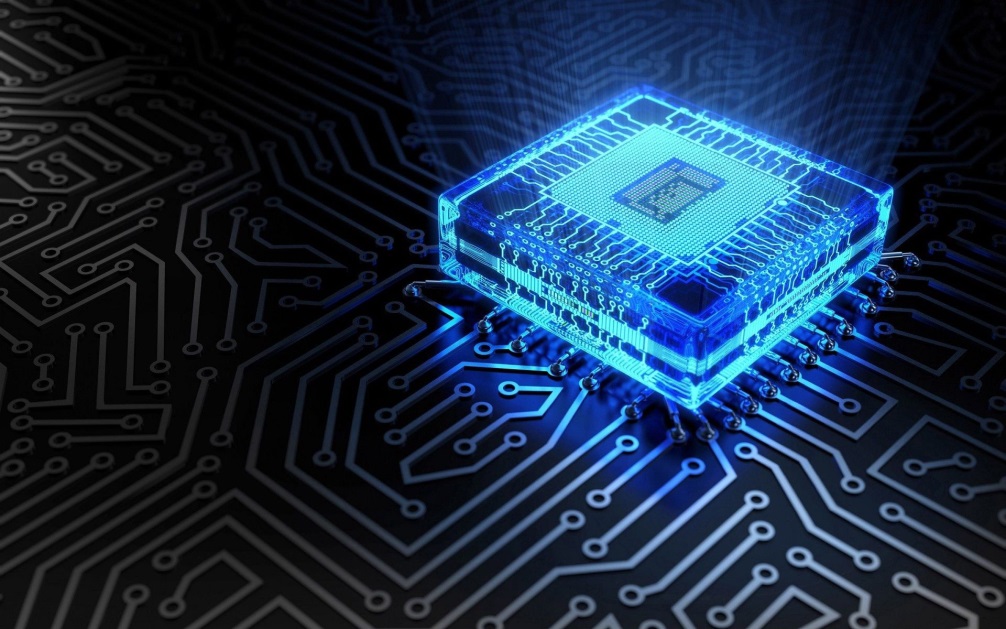 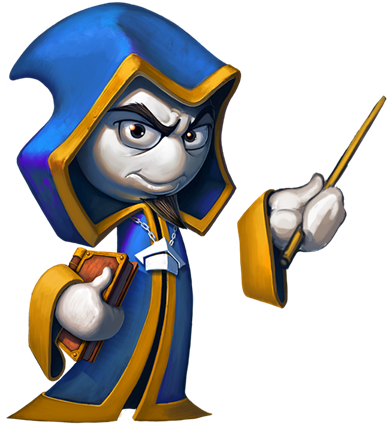 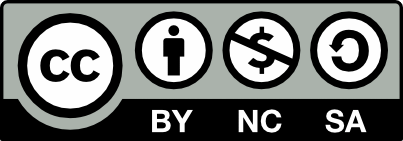 Учителски екип
Обучение за ИТ кариера
https://it-kariera.mon.bg/e-learning
1
Съдържание
Запознаване с проблема;
Инертност на зрението;
Структура на правоъгълен импулс;
Процент на запълване;
Ардуино и PWM;
Приложение;
Задачи;
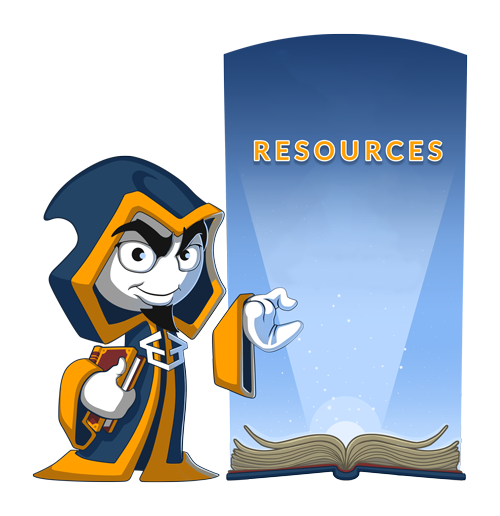 2
2
Какво се опитваме да решим?
Да променим яркостта на светлината, излъчвана от един светодиод.

Защо е важно това? Къде се използва?
3
Какво се опитваме да решим?
Да променим яркостта на светлината, излъчвана от един светодиод.

Защо е важно това? Къде се използва?

LCD телевизор    		 – за управление на яркостта на картината.

LCD екран на телефон – за управление на яркостта на картината.

OLED / AMOLED / SuperAMOLED  - изобразяване на цветове / промяна на яркост.

LED дисплейни пана - изобразяване на цветове / промяна на яркост и контраст.
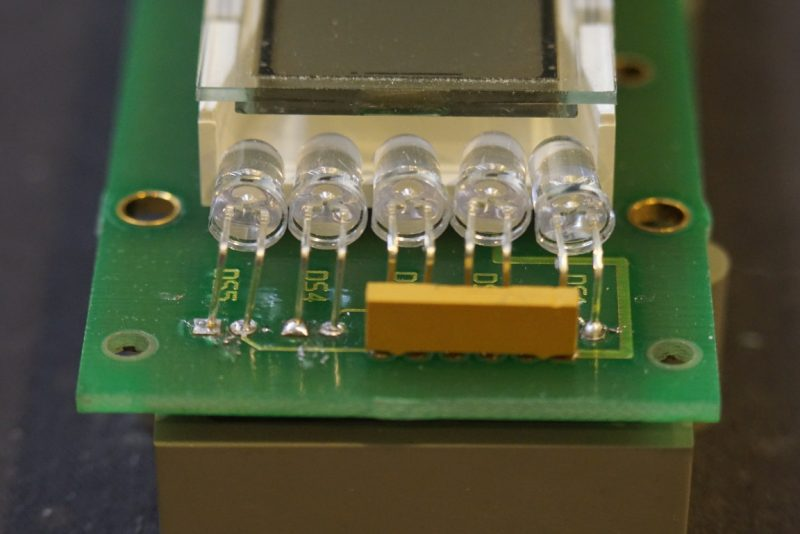 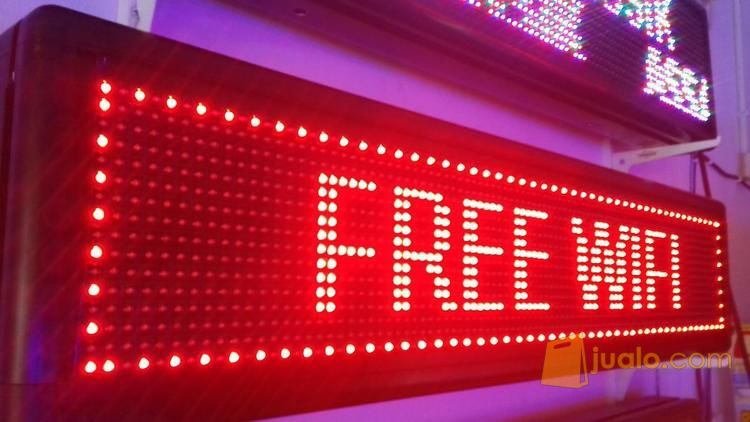 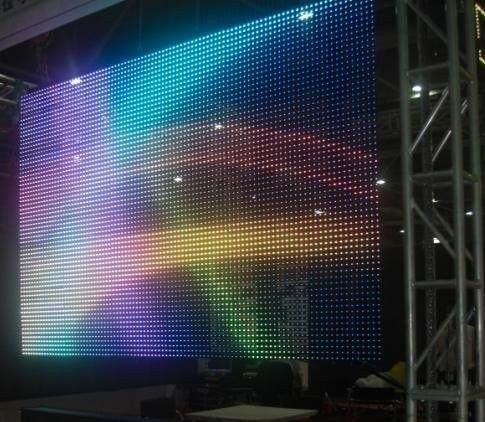 4
Как виждаме?
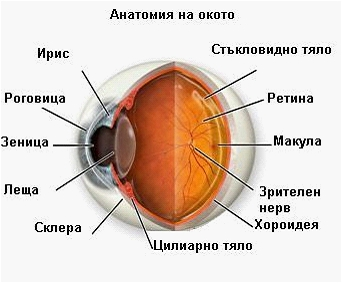 5
Как виждаме цветно? Трихромия?
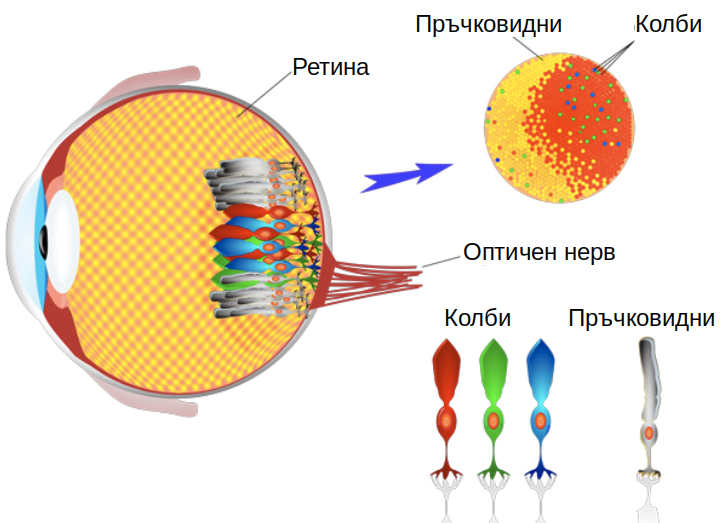 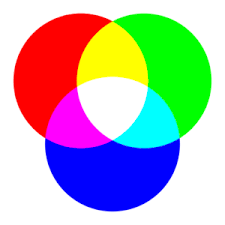 https://amara.org/sr/videos/kL9O4IOCtVcz/bg/166939/
6
А движение?
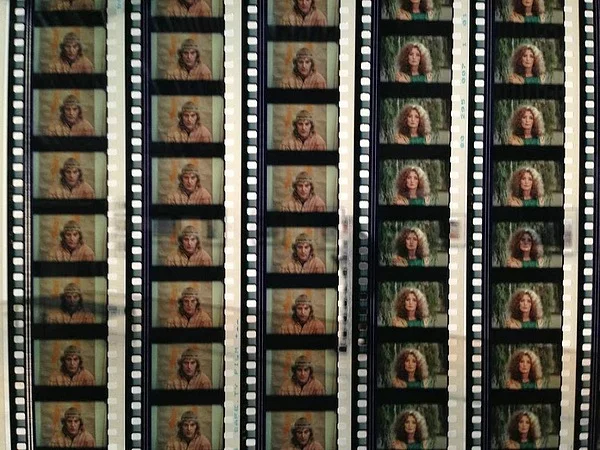 10Hz – 90 Hz – цялостни изображения

50 Hz – 1KHz – промяна на яркоста (монохроматия)
7
Структура на цифров импулс
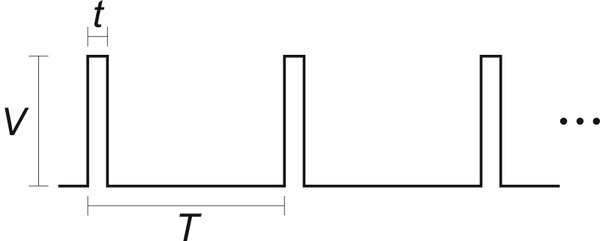 -	V		- Амплитуда (напрежение)
 - 	t		- Продължителност на импулс
 - 	T		- Период на импулса

Коя характеристика можем и има смисъл да променяме?
8
Промяна на широчината на импулса
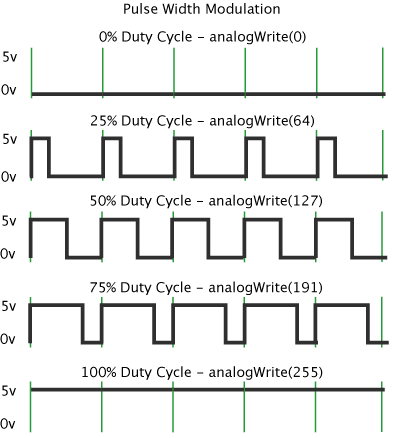 Коефициент на запълване (Duty cycle)

- отношението на продължителността на импулса (t) и 
Периода на импулсната поредица (T), изразено в проценти.

- Колкото по- голяма е продължителността на импулса, толкова повече енергия предаваме;
9
Какво е важно да отбележим?
- Светодиодът на излъчва (свети) през целия период (T);

- Светодиодът излъчва САМО по време на активното ниво (t) на импулса;

- Колкото по-голяма е продължителността на импулса, толкова повече енергия предаваме;

- Светодиодът излъчва с един и същ интензитет през цялото време – защото амплитудата на сигнала е константна;

- Окото „лъже“ спрямо времето, през което светодиода е включен;

- По- дълго време (по- голям коефициент на запълване) – по ярко „виждаме“ светодиода да излъчва;

- По- късо време (по- малък коефициент на запълване) – по слабо „виждаме“ светодиода да излъчва.
10
PWM (ШИМ) и Ардуино
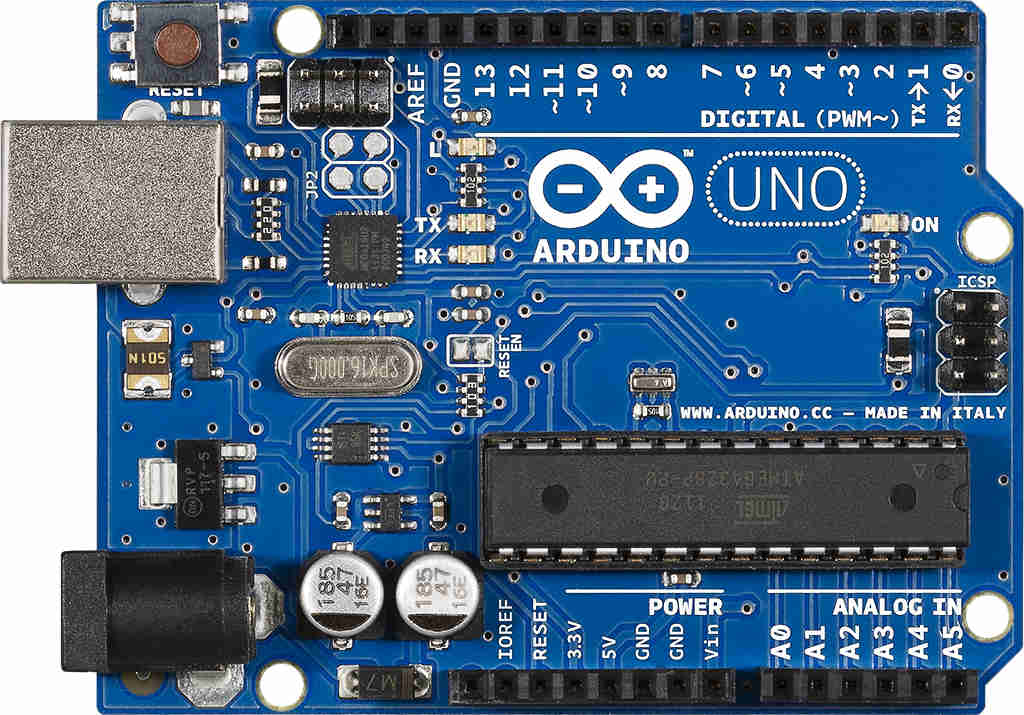 ~
https://www.arduino.cc/en/Tutorial/PWM
11
PWM (ШИМ) и Ардуино
analogWrite(pin, value)


pin: 		номер на пин за PWM (~) 	: int
value: 	коефициент на запълване	: int
		минимална стойност: 	     0  	- напълно изключен
		максимална стойност:	255 	- напълно включен

Забележка: пинове 5 и 6 могат да светят по- ярко, сравнено с останалите PWM пинове, поради вътрешната архитектура на процесора. Това явление е по- силно изразено при ниски коефициенти на запълване – светодиодът може да не бъде напълно „изгасен“.
12
За какво още?
ШИМ намира широко приложение при управлението на различен вид периферия:

	- С ШИМ се управлява скоростта (оборотите) на въртене на електромотор;
	- С ШИМ се управлява количеството топлина – температурата за загряване / охлаждане – ел. печка;
	- С ШИМ се управлява ъгълът на отклонение на СЕРВО двигател;
	- С ШИМ се управлява цветът на RGB светодиод;
13
Какво научихме днес?
Що в PWM;
Инерция на зрението;
Затъвмняване на светодиод;
Работа с трицветни светодиоди;
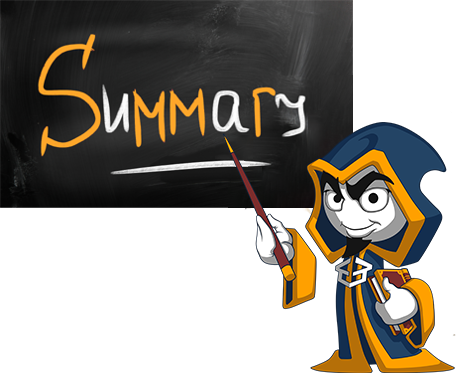 14
14
Министерство на образованието и науката (МОН)
Настоящият курс (презентации, примери, задачи, упражнения и др.) е разработен за нуждите на Национална програма "Обучение за ИТ кариера" на МОН за подготовка по професия "Приложен програмист"



Курсът се разпространява под свободен лиценз CC-BY-NC-SA
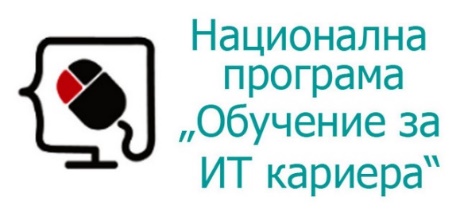 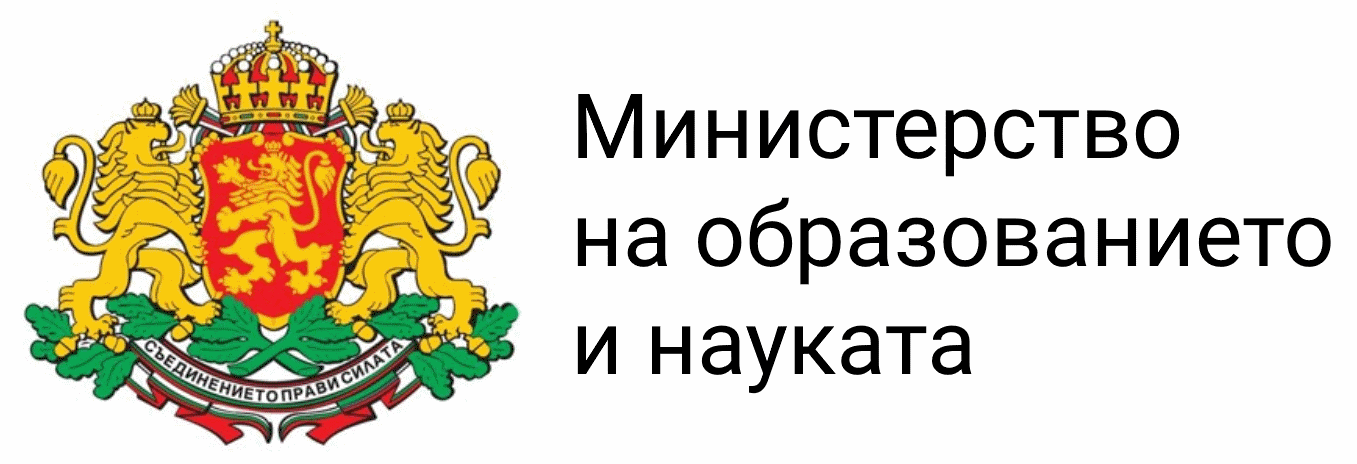 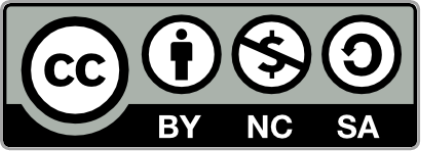 15